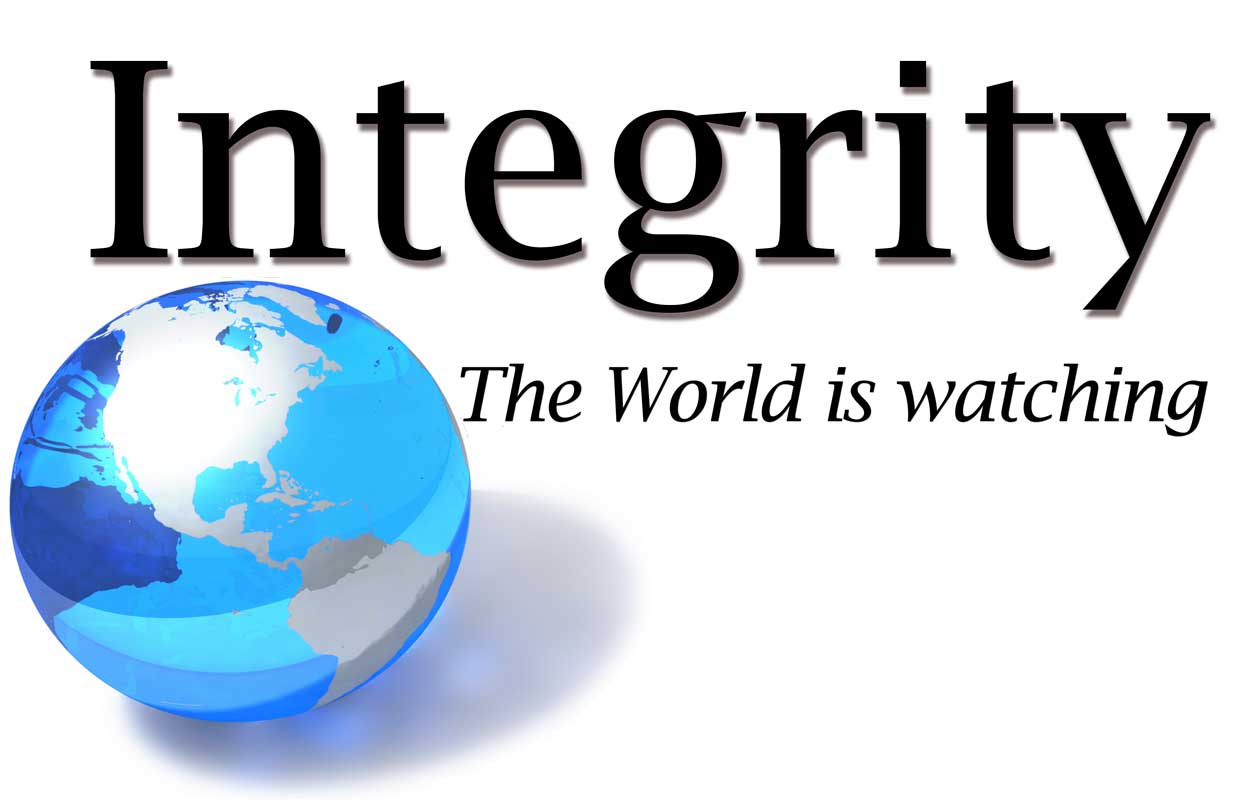 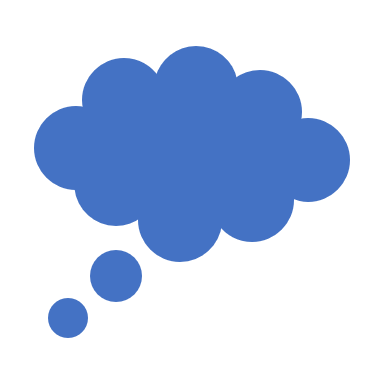 Thoughts on integrity
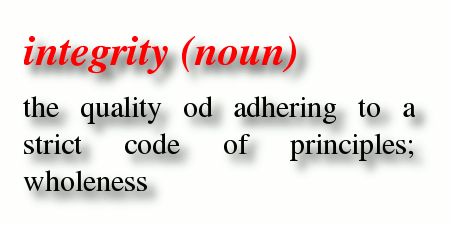 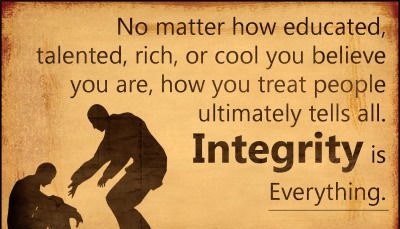 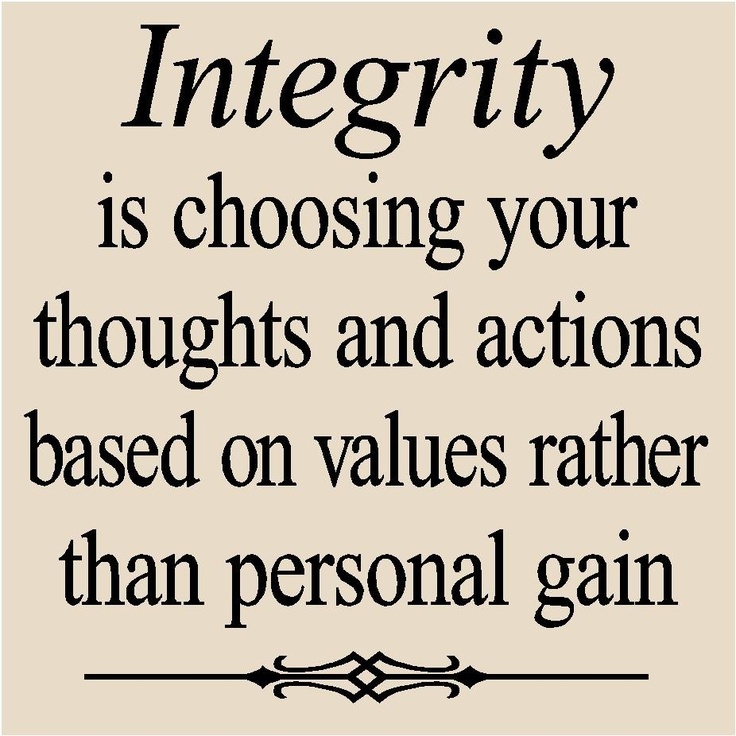 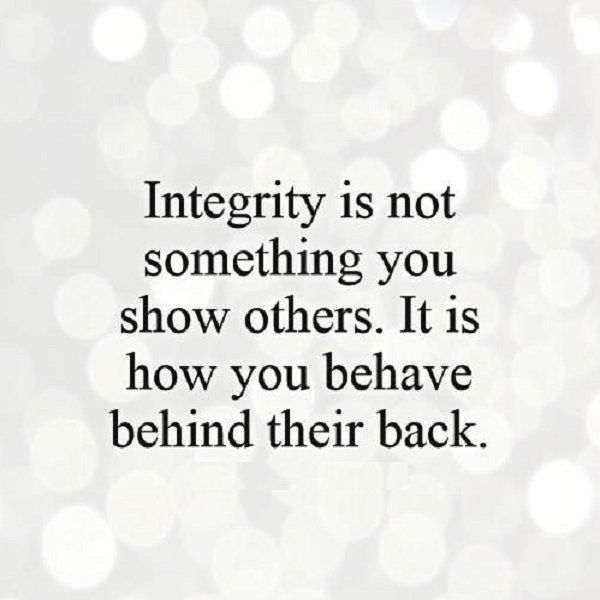 Integrity is an inner quality
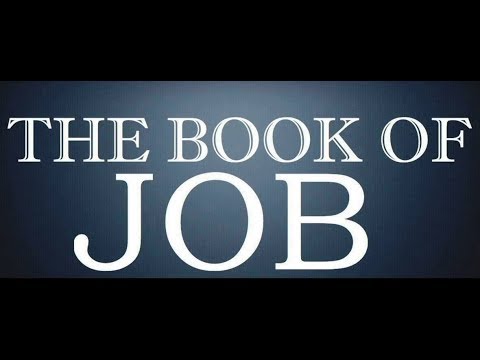 Job Maintains His Integrity
27 Moreover Job continued his discourse, and said: 2 “As God lives, who has taken away my justice, And the Almighty, who has made my soul bitter, 3 As long as my breath is in me, And the breath of God in my nostrils, 4 My lips will not speak wickedness, Nor my tongue utter deceit.5 Far be it from me That I should say you are right; Till I die I will not put away my integrity from me.
A combination of qualities
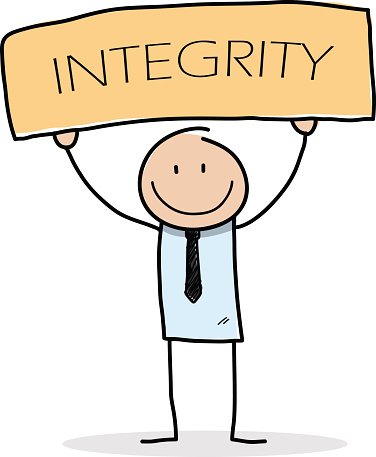 Truthfulness-speech

Honesty-Actions

Sincerity-attitude and spirit
Affects how we live (Prov 11:1)
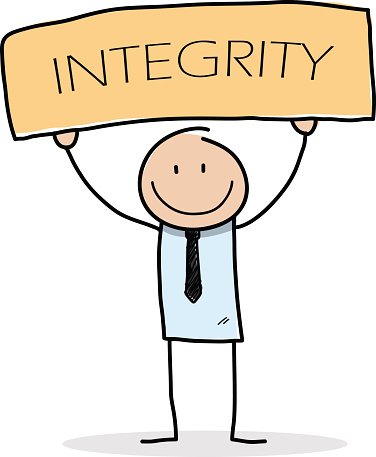 Guides how we live

Guides specific decisions we make

Guides in all areas of life
Priceless (Prov 19:1)
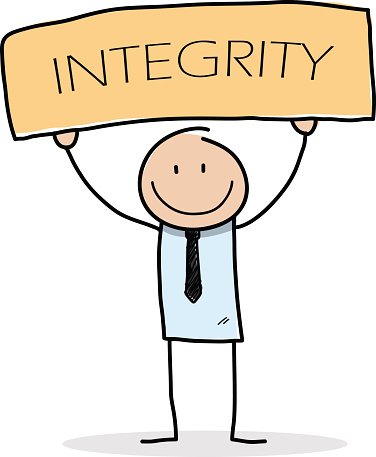 Greater in value than all we have

It paints everything when it is present

It taints everything when it is absent
Affects our families (Prov 20:7)
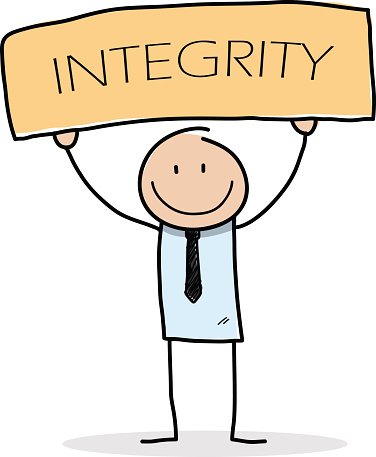 One is righteous when one walks integrity

One’s children a blessed when one walks in integrity
Makes one whole
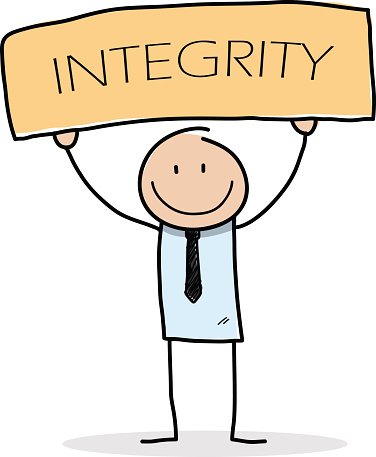 Lack of any aspect of character creates a hole in the composition of man

Integrity involves the idea of “whole, complete, entire”

A person without integrity is a person lacking
Requires work
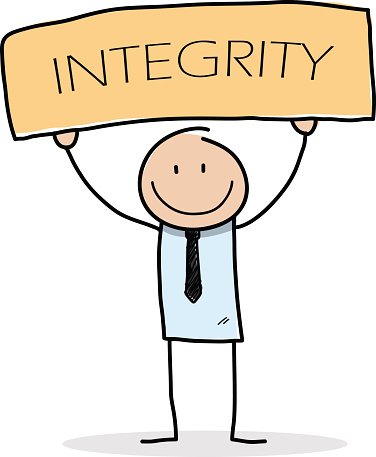 Integrity may not come naturally

There are obstacles to integrity: self-preservation, self-provision, and self promotion

Integrity grows in relation to our time in the Word
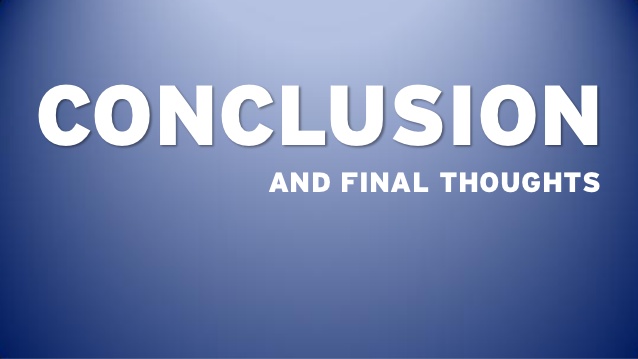 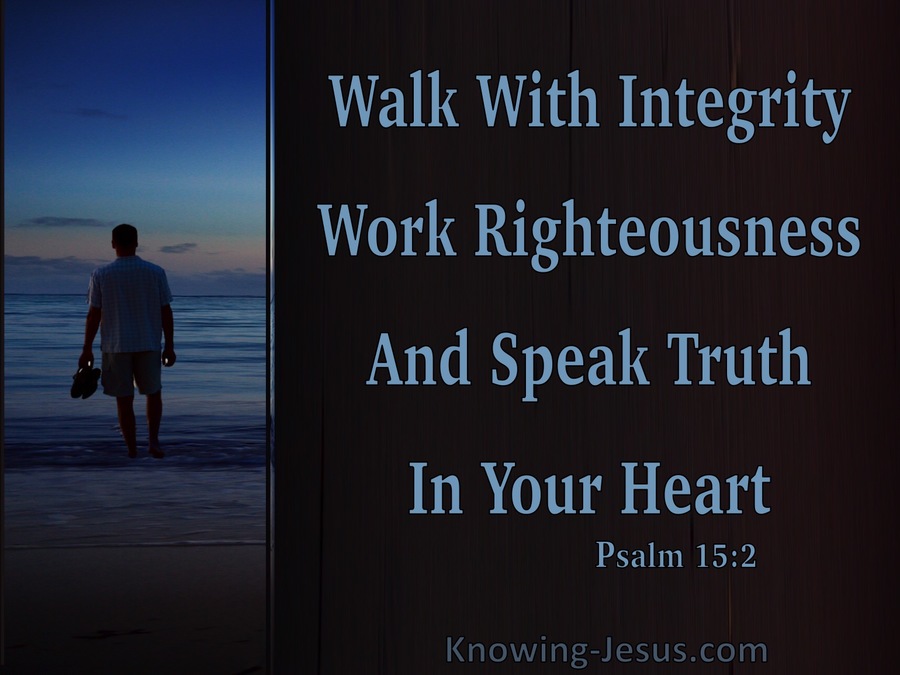